Peter & Meter
Schoenen veteren
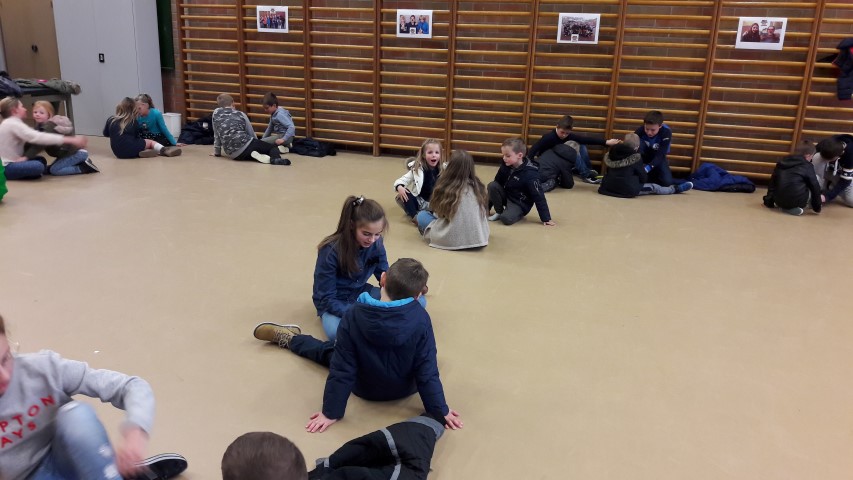 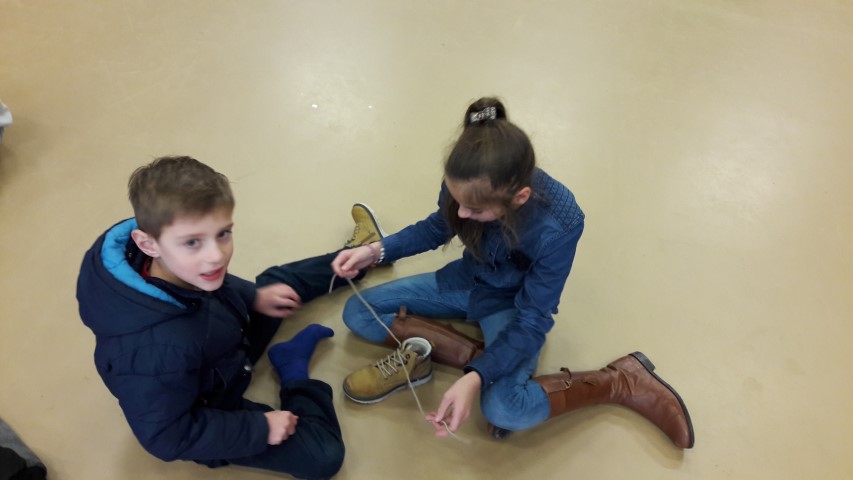 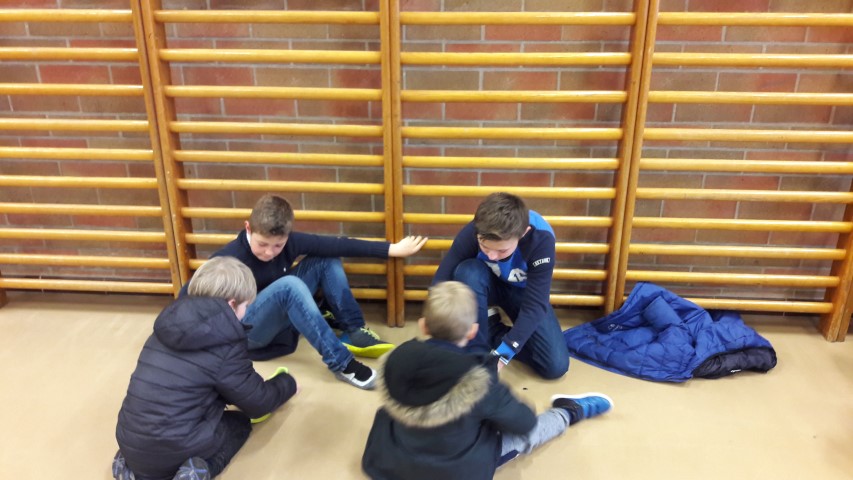 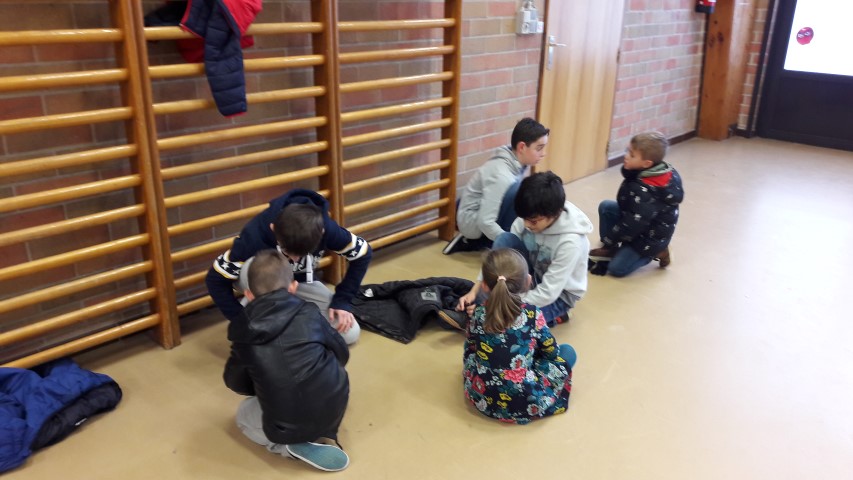 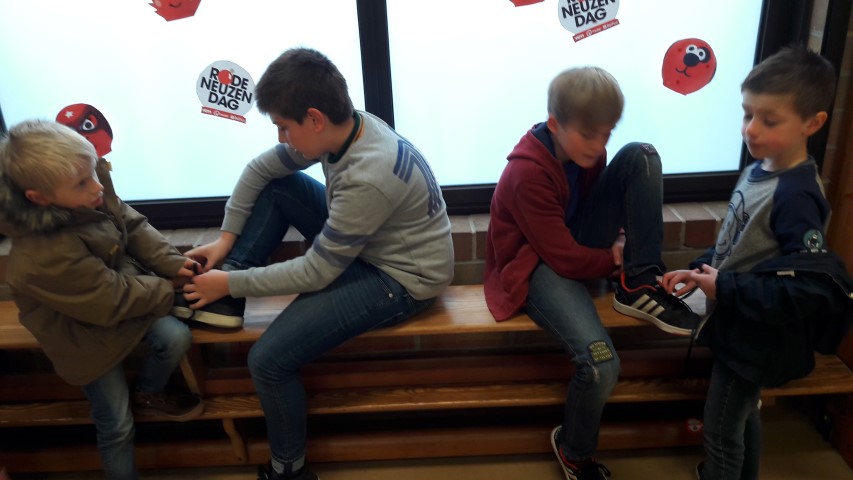 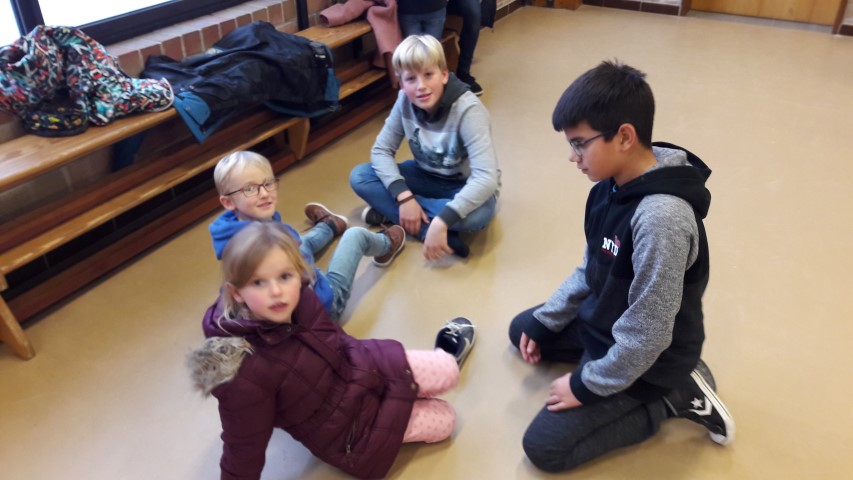 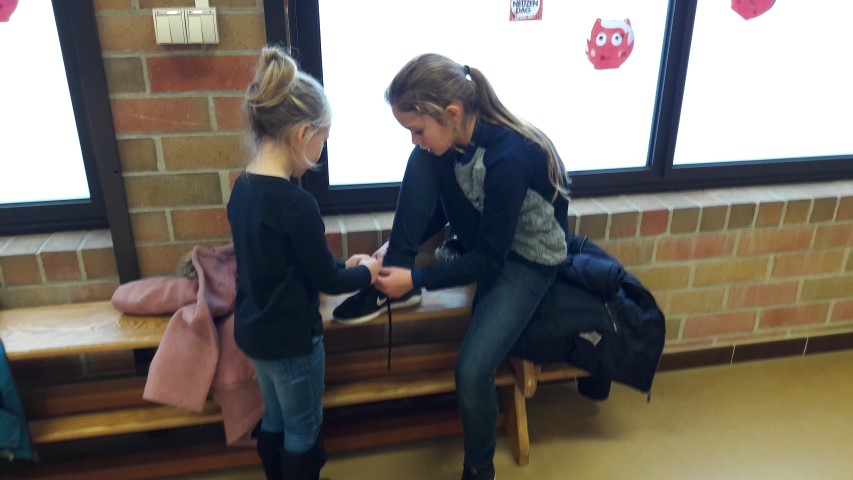 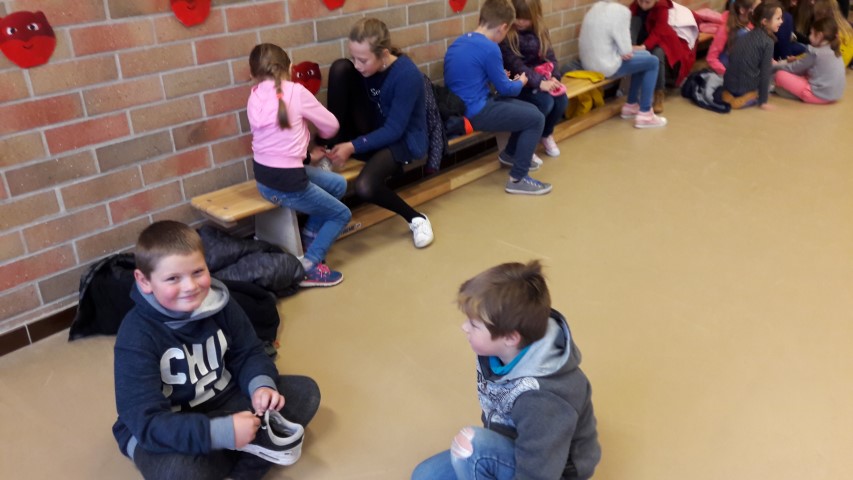 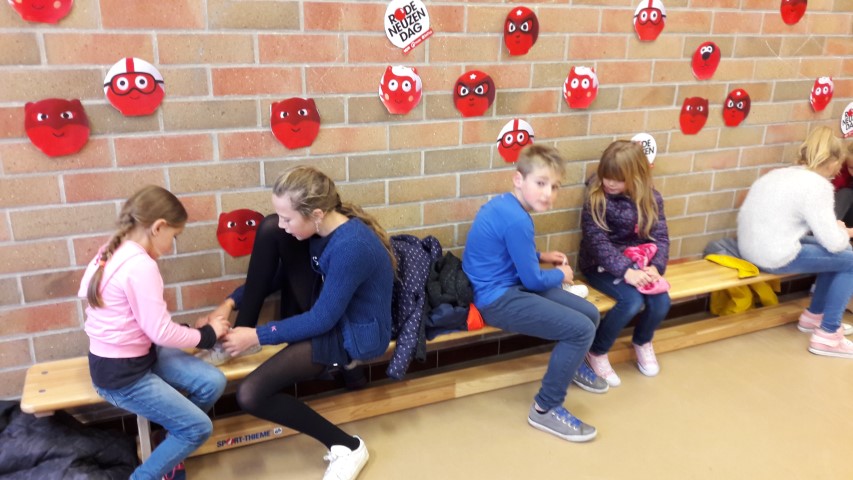 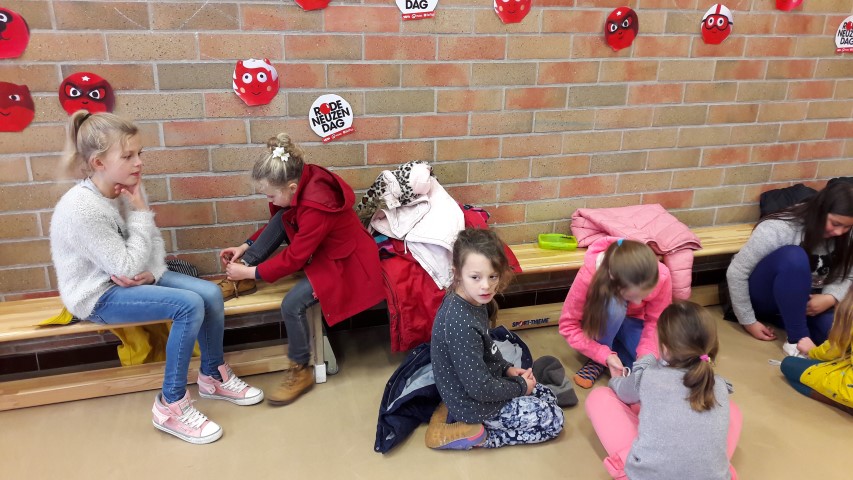 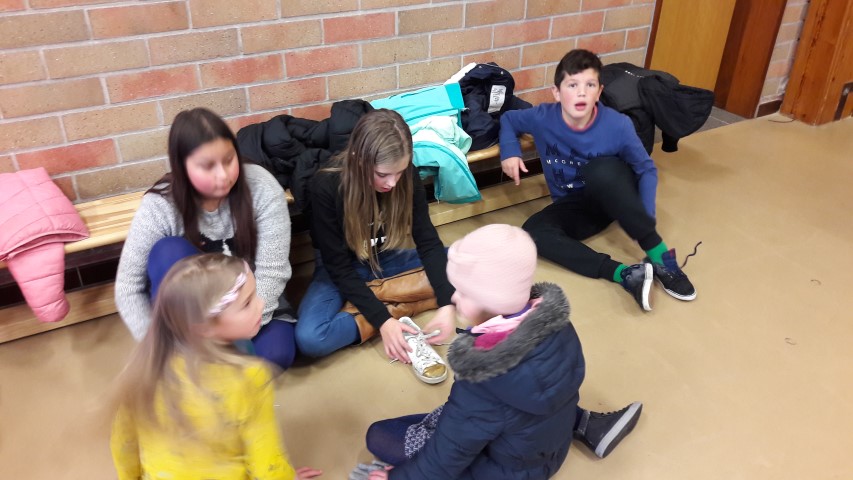 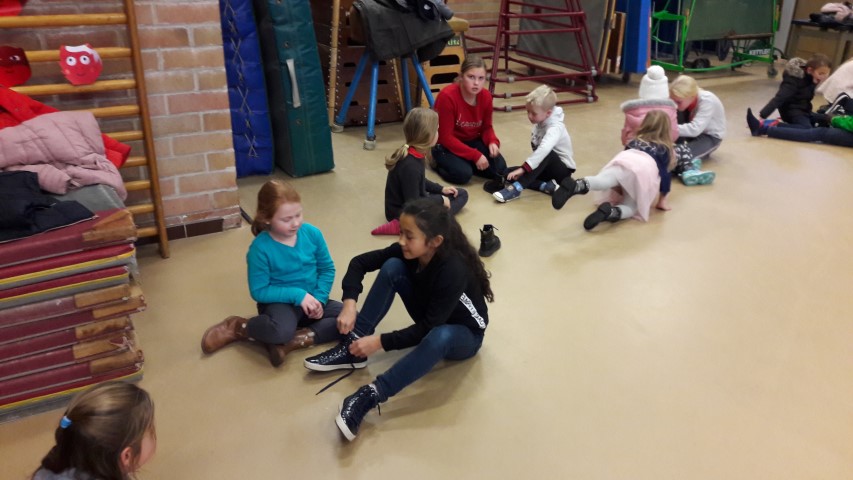 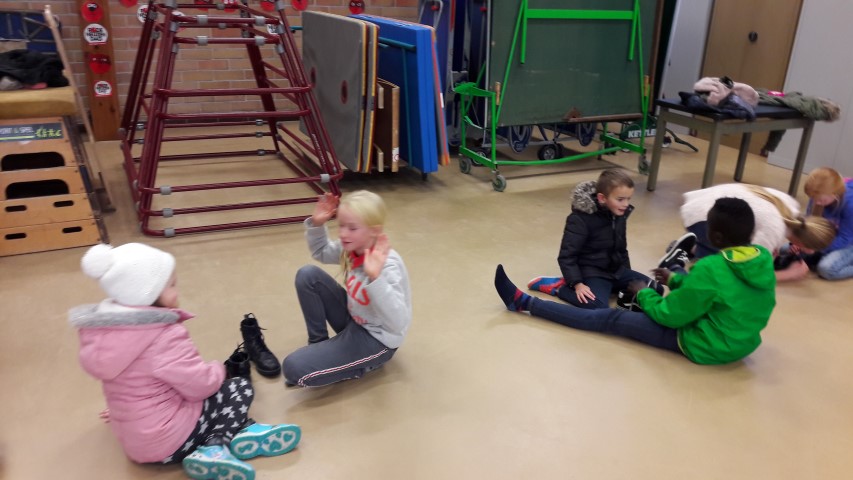 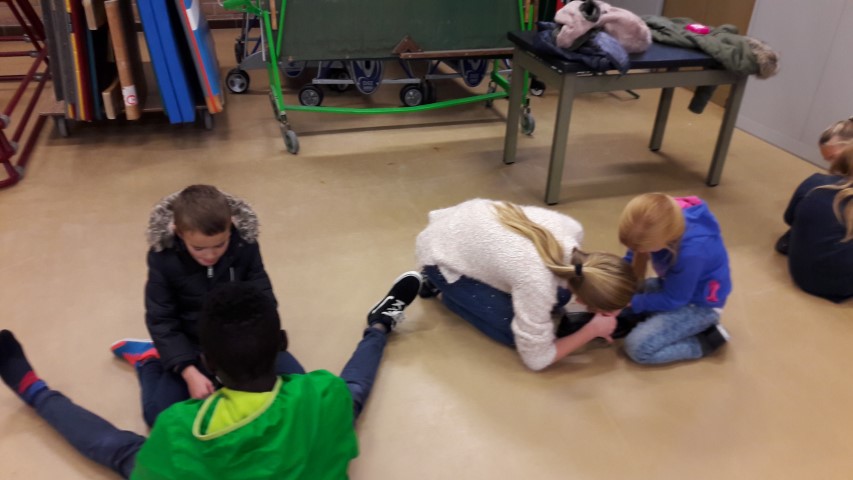 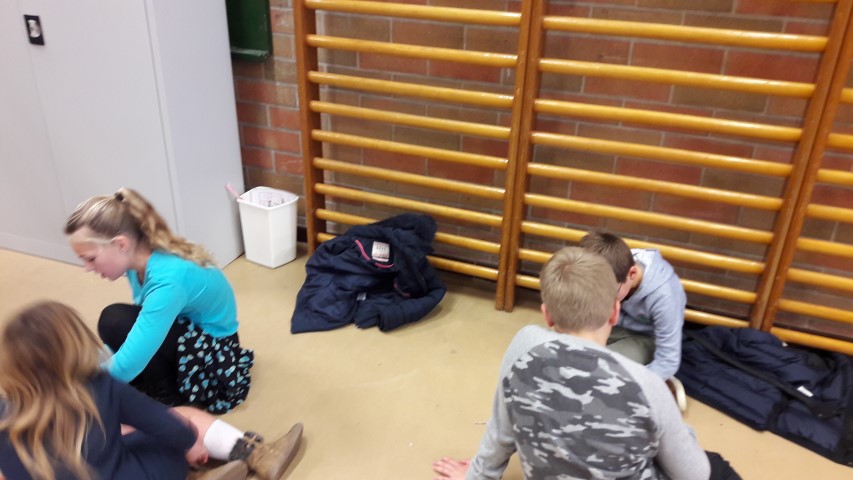 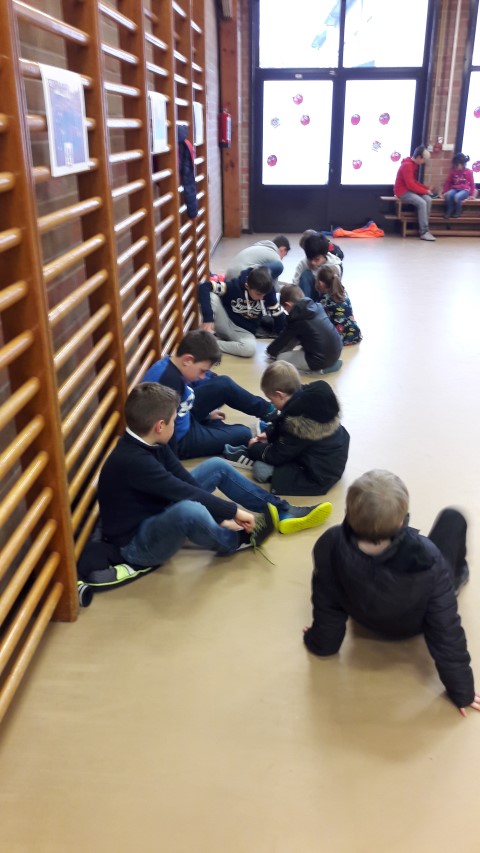 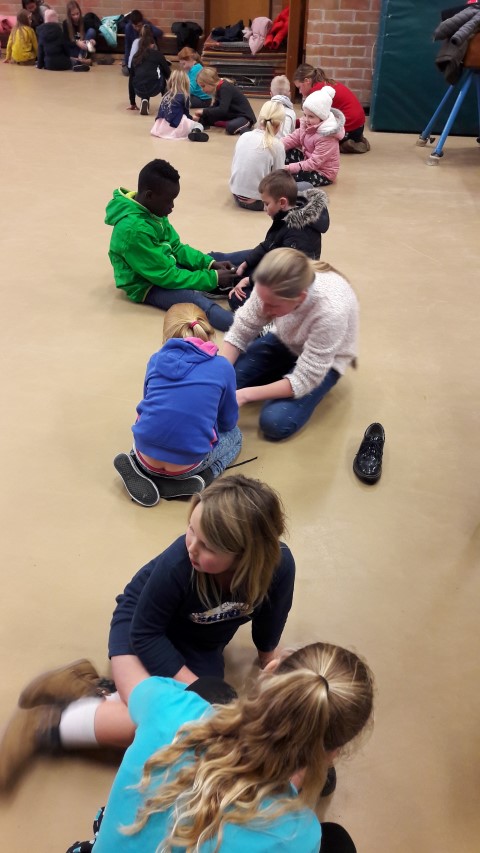 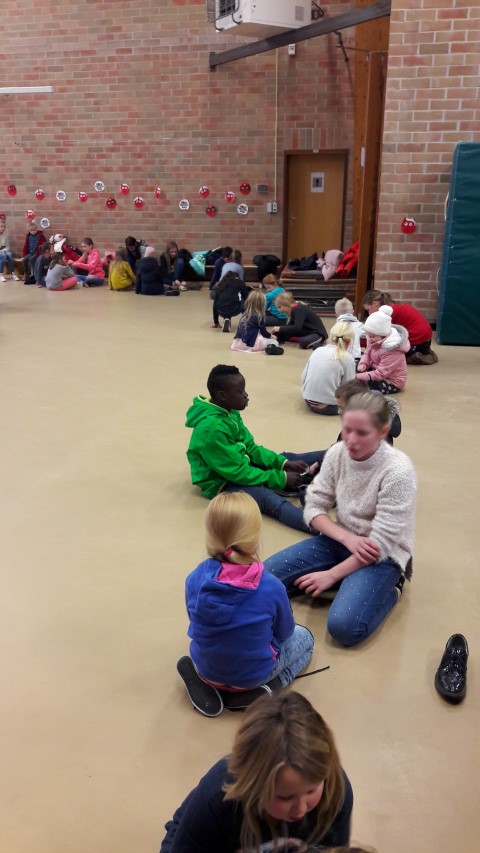 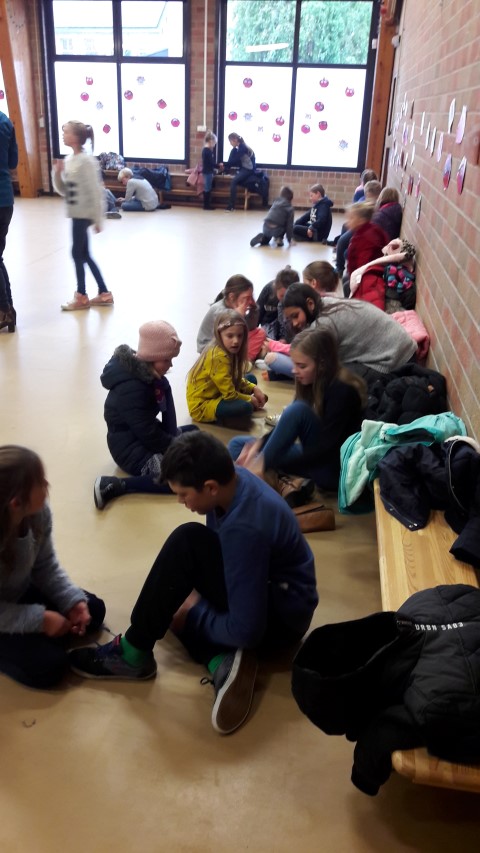 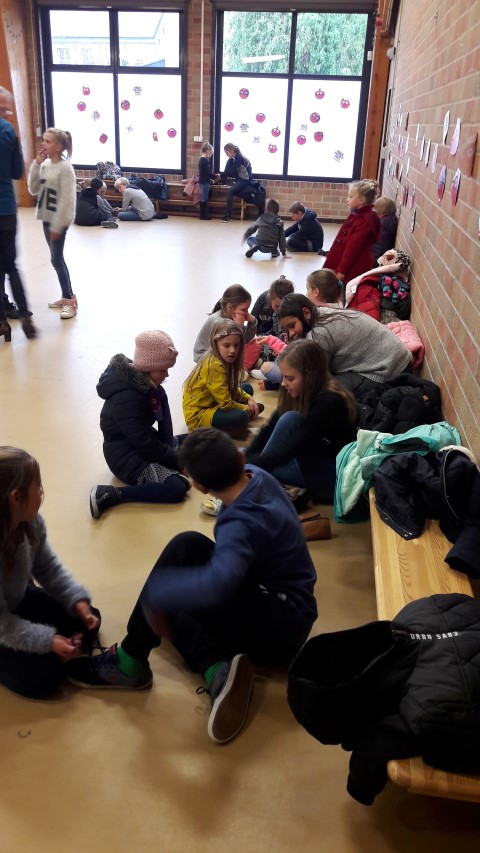